A CBIC
A Câmara Brasileira da Indústria da Construção - CBIC foi fundada em 1957, no estado do Rio de Janeiro, com o objetivo de tratar de questões ligadas à Indústria da Construção e ao Mercado Imobiliário, e de ser a representante do setor no Brasil e no exterior. Sediada em Brasília, a CBIC reúne 85 sindicatos e associações patronais do setor da construção, das 27 unidades da Federação.
A CBIC representa politicamente o setor e promove a integração da cadeia produtiva da construção, em âmbito nacional, contribuindo para o desenvolvimento econômico e social do país.
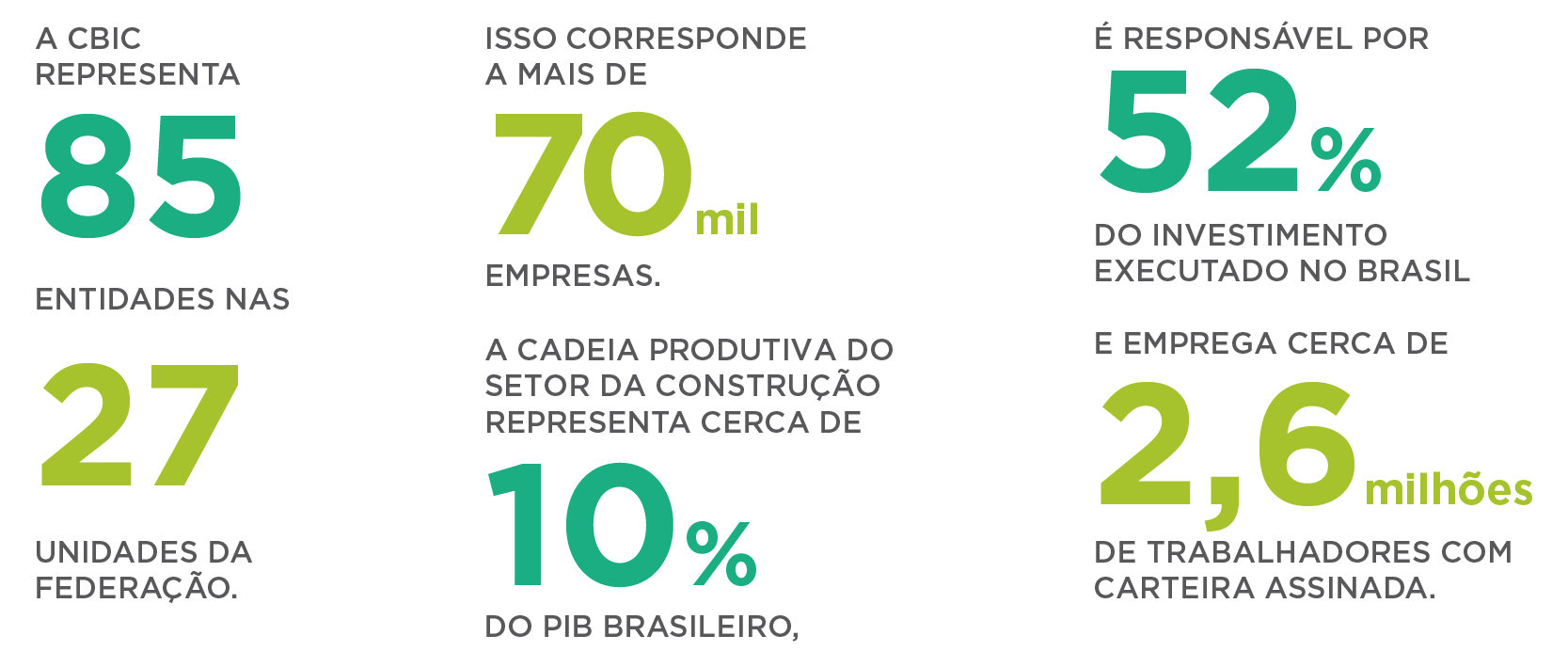 CPRT - Comissão de Política de Relações Trabalhistas
É responsável pela análise dos assuntos referentes à política de relações do trabalho no setor da construção civil.
Em conjunto com as Centrais Sindicais, Sindicatos de trabalhadores e entidades governamentais, trabalha em torno de uma agenda comum que busca melhorar as relações de trabalho no setor; aumentar a formalização; promover ações que visem garantir a saúde e segurança no trabalho no setor; elevar o nível de escolaridade; incrementar o nível de qualificação dos trabalhadores; impulsionar a produtividade, e fortalecer o setor na economia nacional.

Presidente da CPRT: Fernando Guedes Ferreira FilhoAssessora e Gestora de Projetos da CPRT: Gilmara DezanEngenheira de SST da CPRT: Lígia Correa
Contato: (61) 3327-1013www.cbic.org.br/relacoestrabalhistas   e-mail: cprt@cbic.org.br
Ações da CPRT/CBIC
Participação em fóruns paritários de normatização de segurança no trabalho
A CPRT participa do Comitê Permanente Nacional sobre Condições e Meio Ambiente de Trabalho na Indústria da Construção – CPN, criado para o acompanhamento e alterações da Norma Regulamentadora nº 18, aplicável ao setor.
Realização de eventos e elaboração de materiais orientativos em SST
A CPRT/CBIC, juntamente com o SESI-DN e também em parceria com outras entidades ligadas à construção e à Saúde e Segurança do Trabalho elaborou materiais orientativos sobre o tema (manuais, guias, vídeos e outros), direcionados à indústria da construção, além de realizar e apoiar vários eventos, como a CANPAT Construção 2017/2018.
Ações da CPRT/CBIC
Acompanhamento de Normas Técnicascom Impacto na Construção
A CPRT participa e monitora os processos de revisão de normas técnicas e projetos de normas da ABNT afetas ao setor da construção.
PNSST – IC – Acordo de Governança
O Acordo de Governança é um instrumento legal firmado pela CBIC e SESI-DN por meio do Programa Nacional de Segurança e Saúde no Trabalho para a Indústria da Construção – PNSST-IC, na qual são realizadas reuniões periódicas pelo Grupo de Trabalho Tático – GTT e Comitê Estratégico - CE, onde são definidos e desenvolvidos estudos, monitoramentos, apresentações e resultados de projetos relacionados, exclusivamente, à Segurança e Saúde no Trabalho – SST.
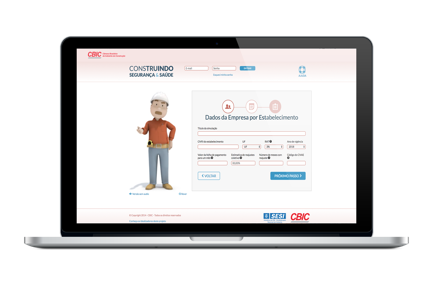 Produtos da CPRT/CBIC 
Construindo Segurança & SaúdeSimulador de custos de acidentes e afastamentos
Lançada em 2014, a ferramenta “Construindo Segurança & Saúde” permite a simulação dos custos de acidentes de trabalho e afastamentos, em uma empresa, estimulando investimentos em ações preventivas.
Objetivo: Reduzir os índices de acidentes de trabalho ocorridos no setor da construção.

Acesse a ferramenta no site da CBICwww.cbic.org.br/construindosegurancaesaude
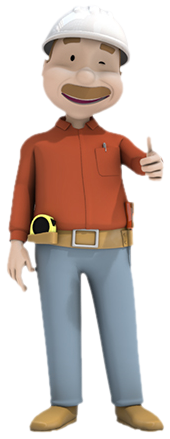 Vídeos orientativos de SST
Foi produzida uma série de três vídeos orientativos, com enfoque nos acidentes de maior ocorrência no setor:
• Queda       • Choque elétrico       • Soterramento
De uma forma bem humorada os vídeos vão informar  empresários e trabalhadores os perigos e os cuidados que devem ser tomados nos canteiros de obra. A intenção é que os empresários possam utilizá-los durante os treinamentos, nos diálogos diários de segurança, visando orientar  e conscientizar a todos envolvidos na obra sobre a importância de se utilizar adequadamente os EPI's e EPCs.
Soterramento
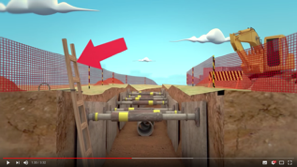 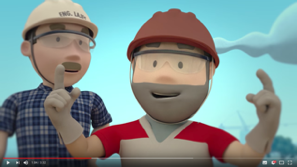 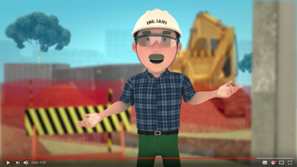 Queda
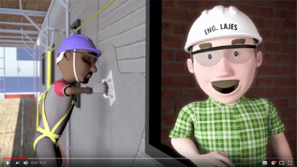 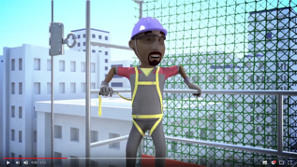 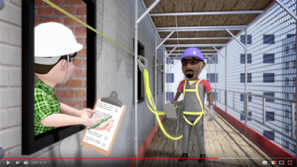 Choque
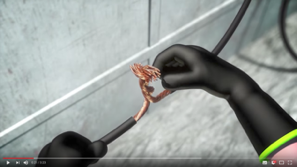 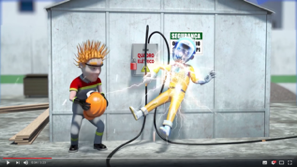 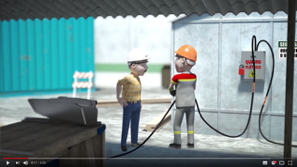 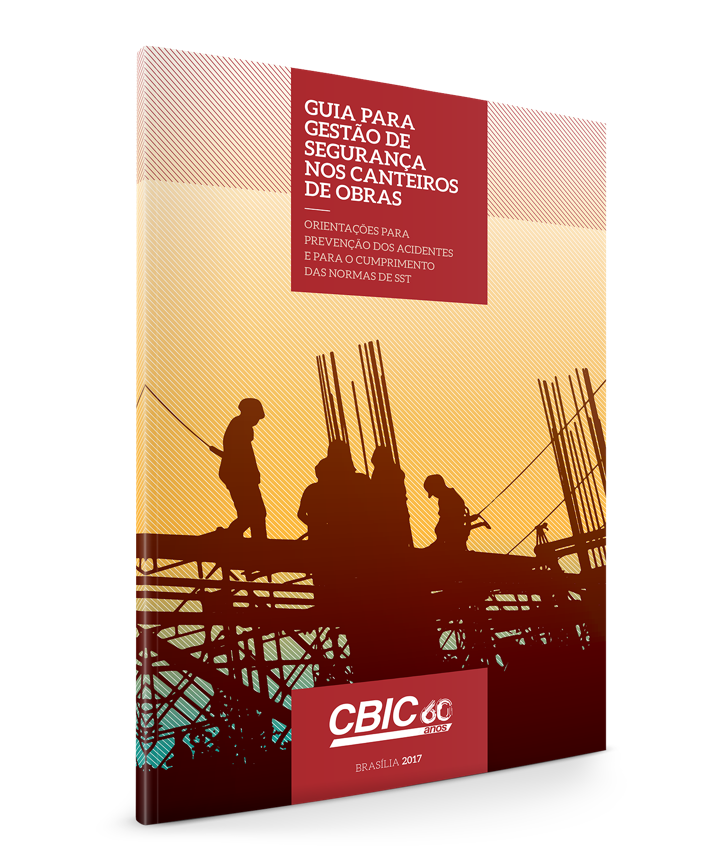 Guia Para Gestão de Segurançanos Canteiros de Obra 
O Guia apresenta e esclarece as principais temáticas e regulações relativas à saúde e segurança no trabalho que devem ser observadas nos canteiros de obra, como fundamentos e legislações; procedimentos operacionais e administrativos para atendimento às normas regulamentadoras; recomendações, sugestões e exemplos para sanar dúvidas; documentação legal mínima exigida no canteiro, e os itens de normas técnicas do Ministério do Trabalho mais visados pela fiscalização.
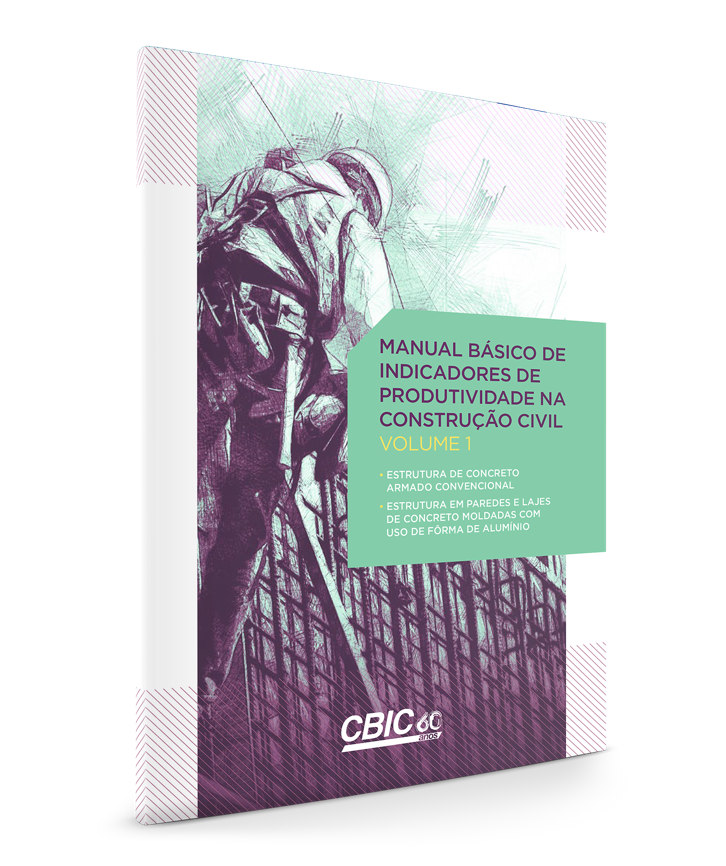 Manual Básico de Indicadores de Produtividade na Construção Civil
Com foco na Estrutura de Concreto Armado Convencional e Estrutura em Paredes e Lajes de Concreto Moldadas com Uso de Fôrma de Alumínio. Voltado ao gestor de obras, o Manual tem como principal objetivo melhorar a produtividade na construção civil, organizar as atividades no canteiro, apresentando modelos de indicadores de produtividade.
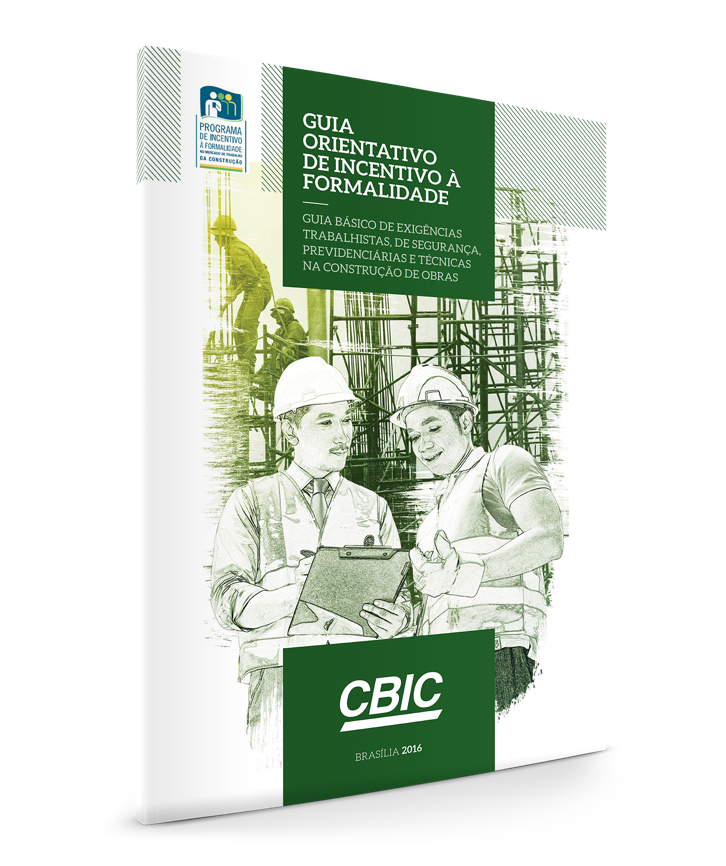 Guia Orientativo de Incentivo à Formalidade
Guia básico de exigências trabalhistas, de segurança, previdenciárias e técnicas na construção de obras. Objetiva das as orientações mínimas para que as empresas sejam regulares e formais.
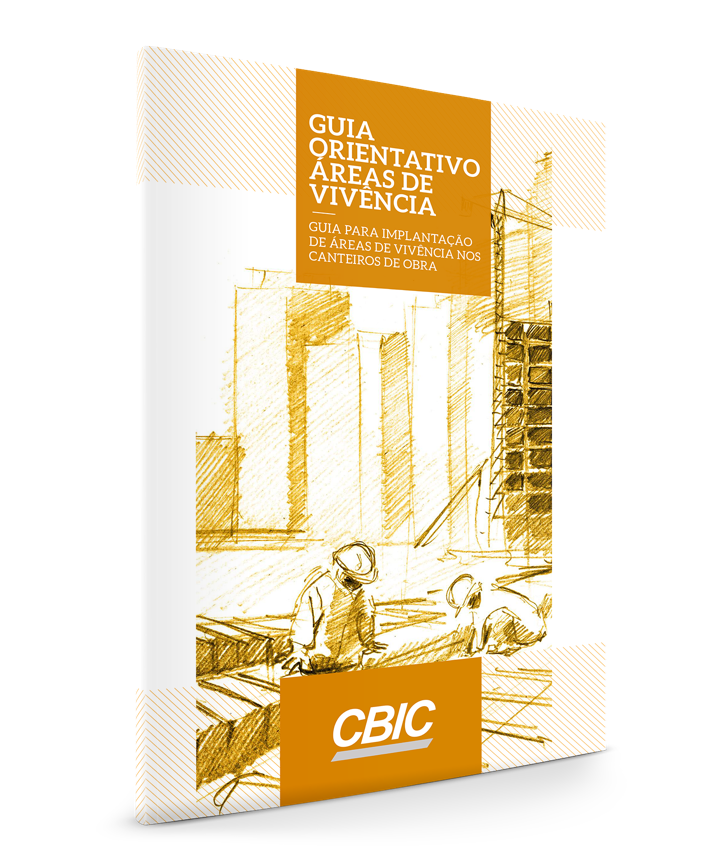 Guia OrientativoÁreas de Vivência
Guia para implantação de áreasde vivência nos canteiros de obra. Trata-se de uma compilação das regras que devem ser observadas para instalação e manutenção das áreas de vivência, bem como onde os trabalhadores circularão ou que servirão como alojamento. Com uma linguagem simples e didática, as orientações têm fundamento na Norma Regulamentadora nº 18, que é de cumprimento obrigatório por todo setor da construção.
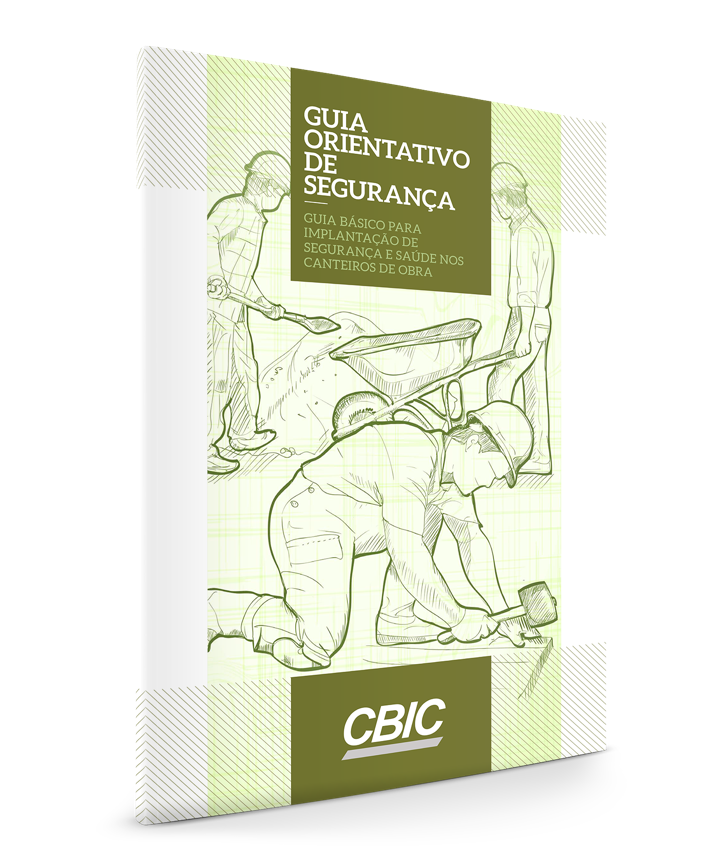 Guia Orientativo de Segurança
Guia básico para implantação de segurança e saúde nos canteirosde obra. Objetiva instruir os empresários sobre as regras básicas para gestão de segurança e saúde na indústria da construção. Ilustrações e informações a respeito do tema apresentam, de forma didática, as normas de segurança a fim de auxiliar na implantação básica de medidas de controle e de sistemas preventivos de segurança nos processos, nas condições e no ambiente de trabalho.
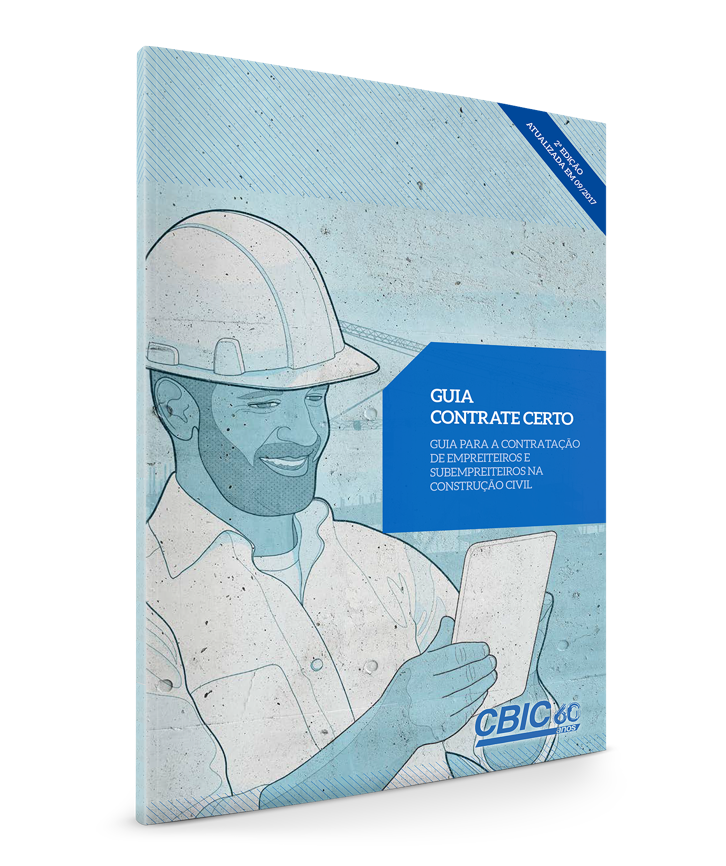 Guia Contrate Certo
O Guia Contrate Certo tem por objetivo orientar as empresas do segmento da construção sobre a contratação de serviços na modalidade de empreitada e subempreitada. As empresas dispõem de uma ferramenta importante para otimizar todo o processo de contratação: do planejamento e seleção do empreiteiro à análise e contratação do prestador de serviço.
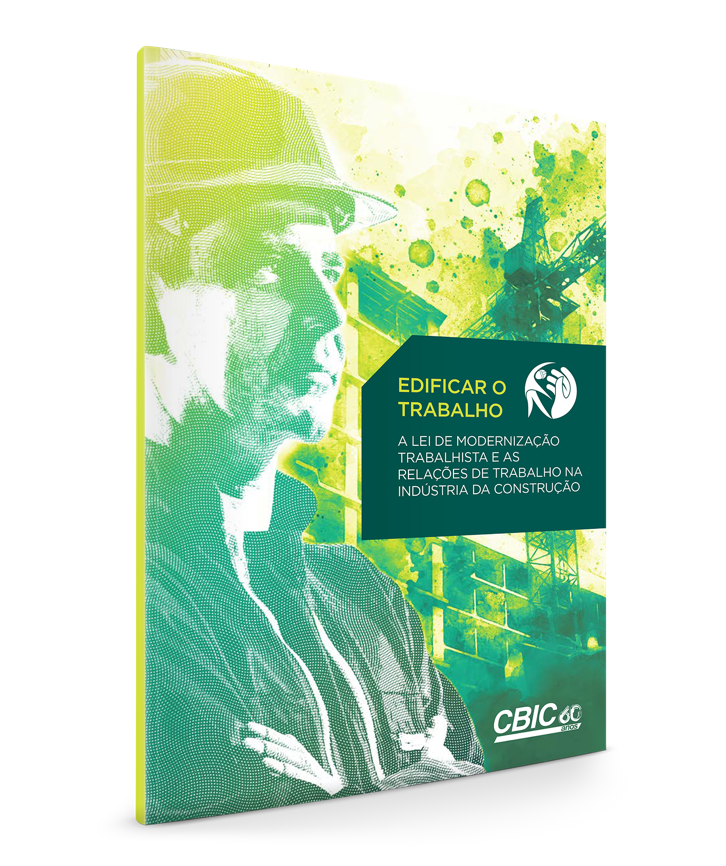 Edificar o Trabalho
A lei de modernizaçãotrabalhista e as relaçõesde trabalho na indústriada construção.
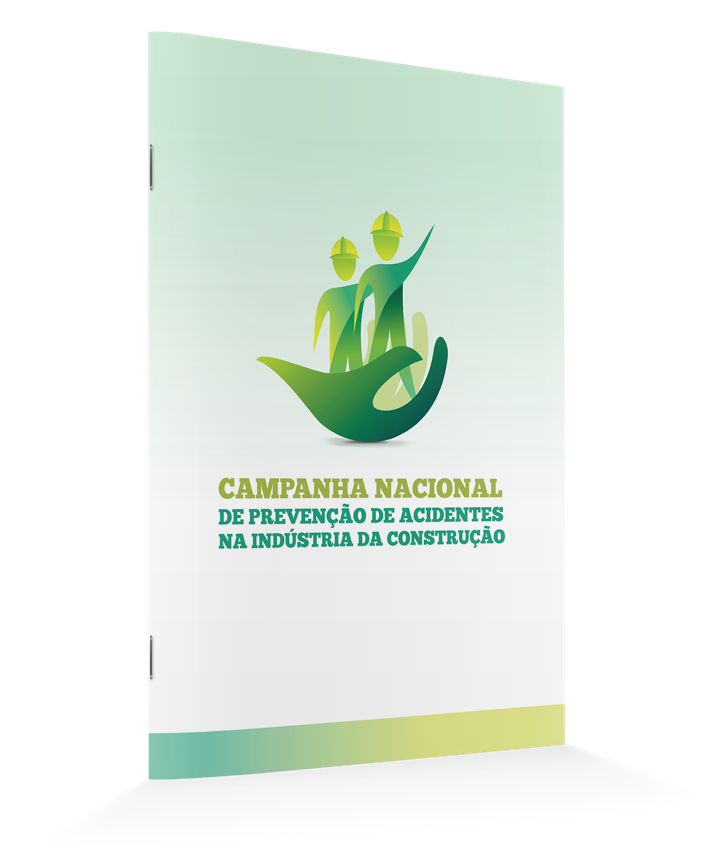 Livreto
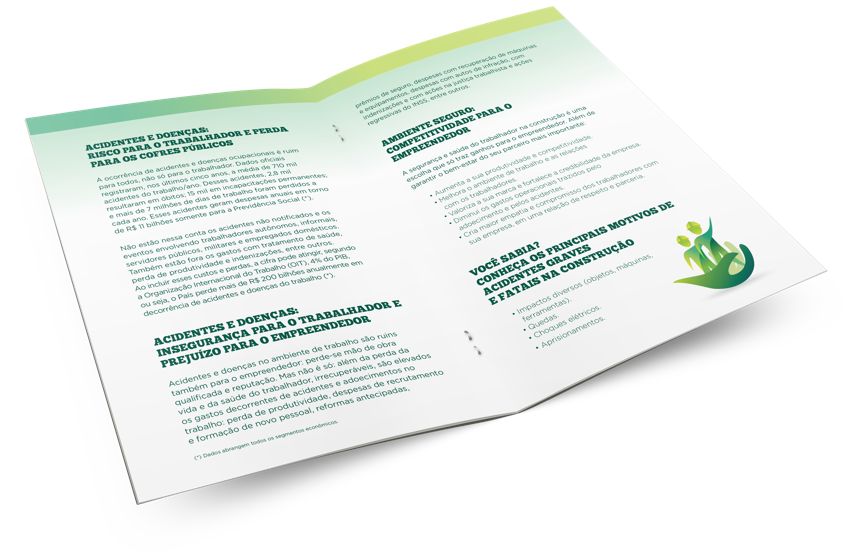 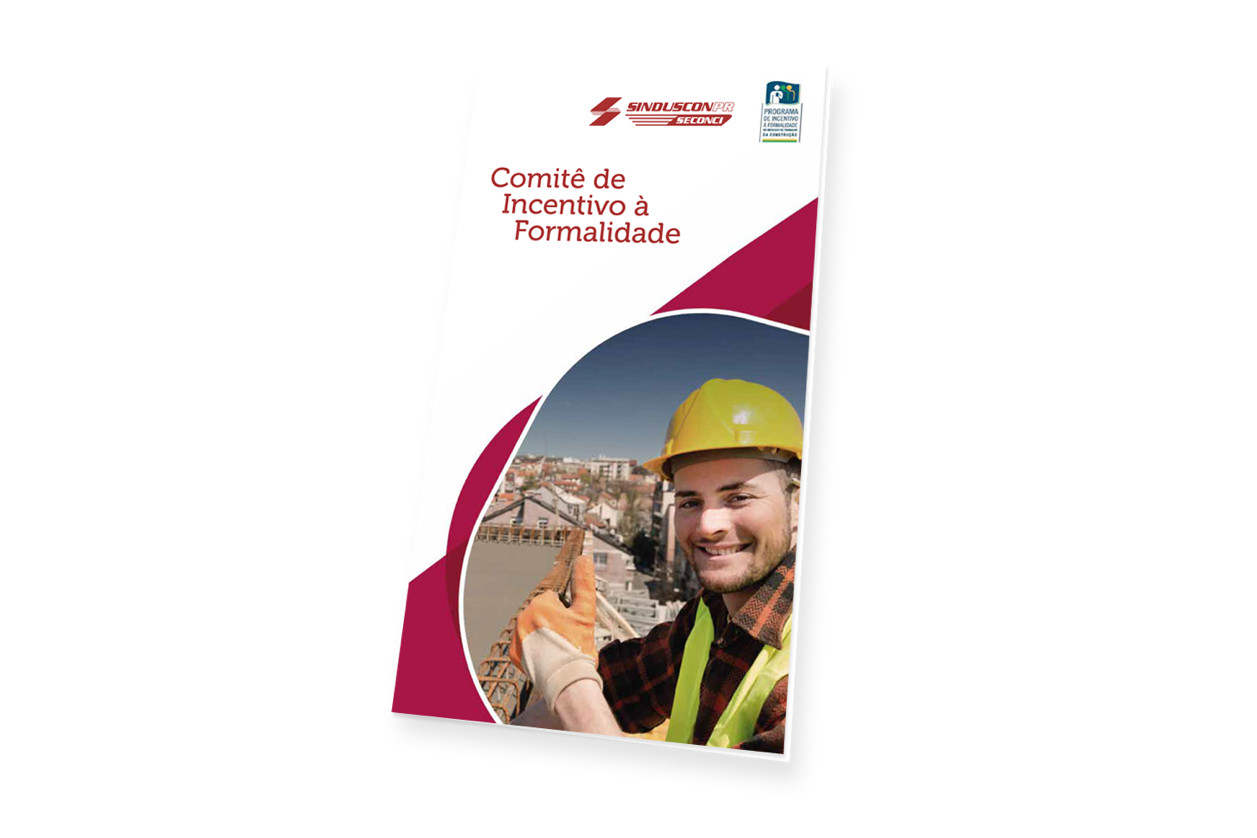 Folder Comitê de Incentivoà Formalidade
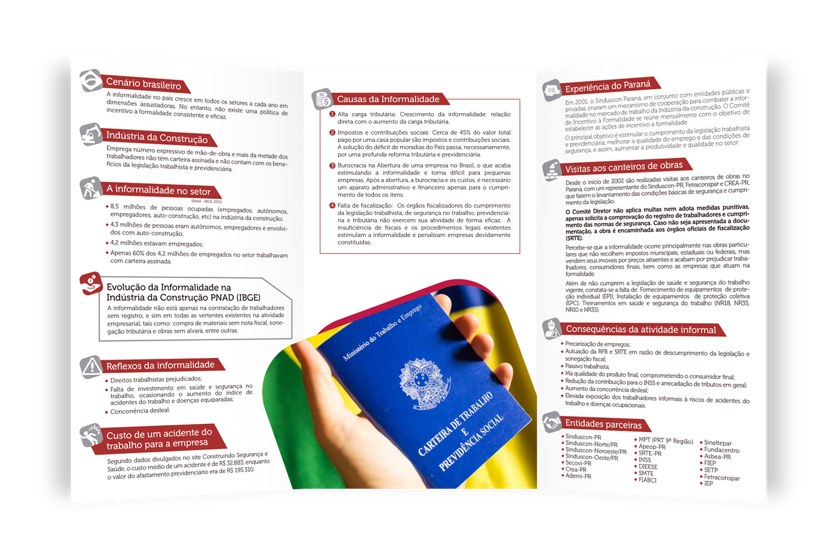 Obrigado!
Fernando Guedes Ferreira Filho
Presidente da CPRT